Ragging at Educational Institutions
At
Freshmen Induction Programme
Parul Institute of Nursing, 
Parul University, Vadodara
Wednesday, March 30, 2022
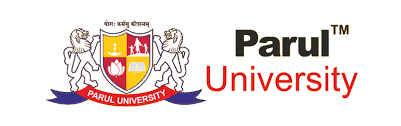 Dr. Kalpeshkumar L Gupta
Associate Professor of Law, Parul University
1
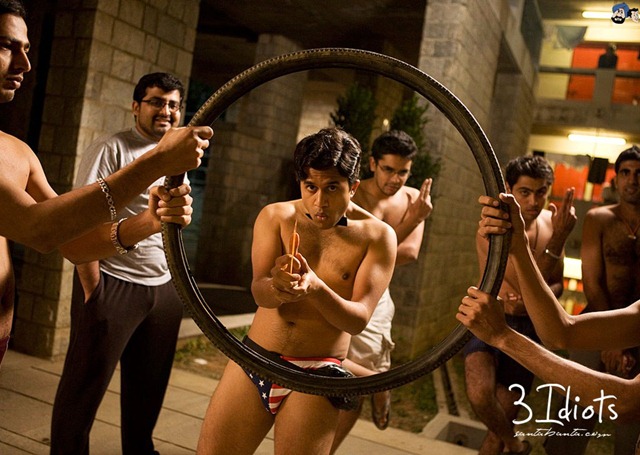 2
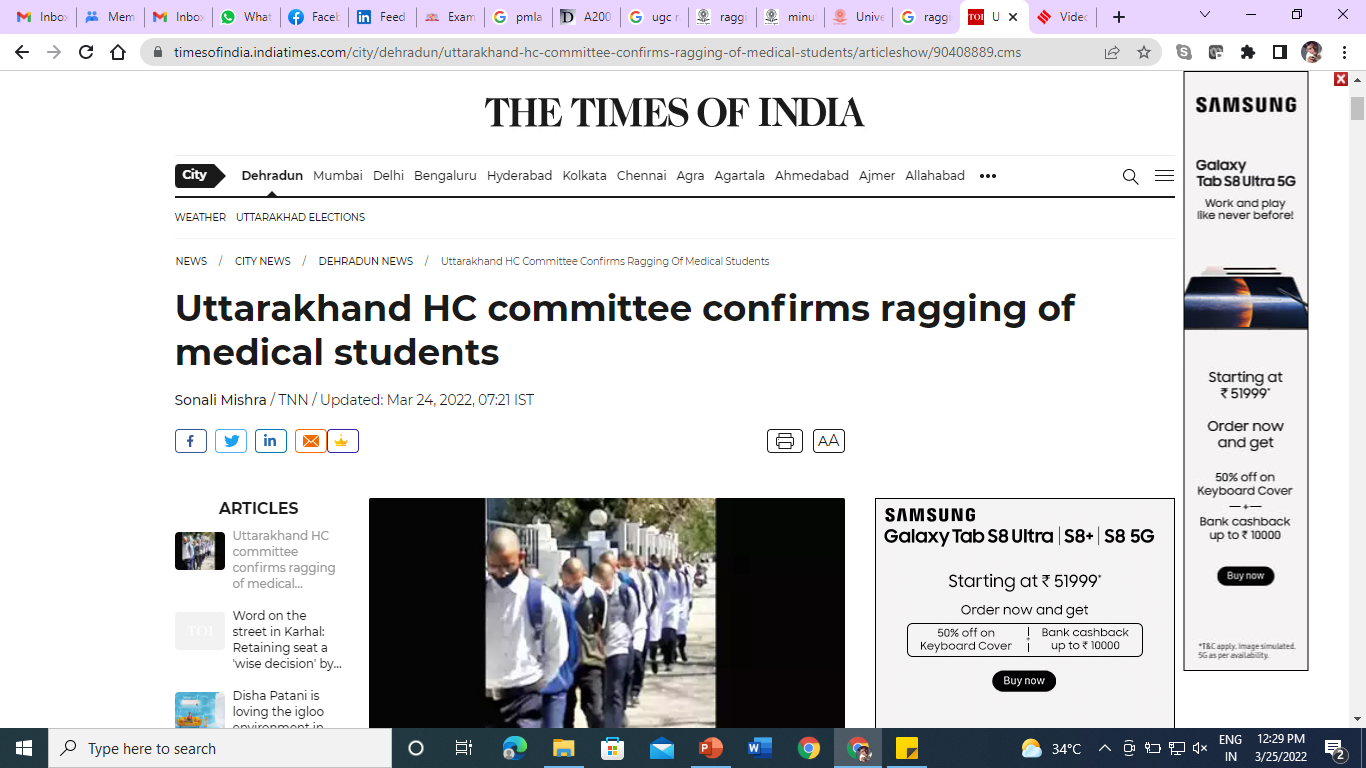 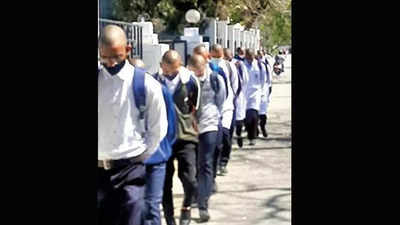 https://timesofindia.indiatimes.com/city/dehradun/uttarakhand-hc-committee-confirms-ragging-of-medical-students/articleshow/90408889.cms
3
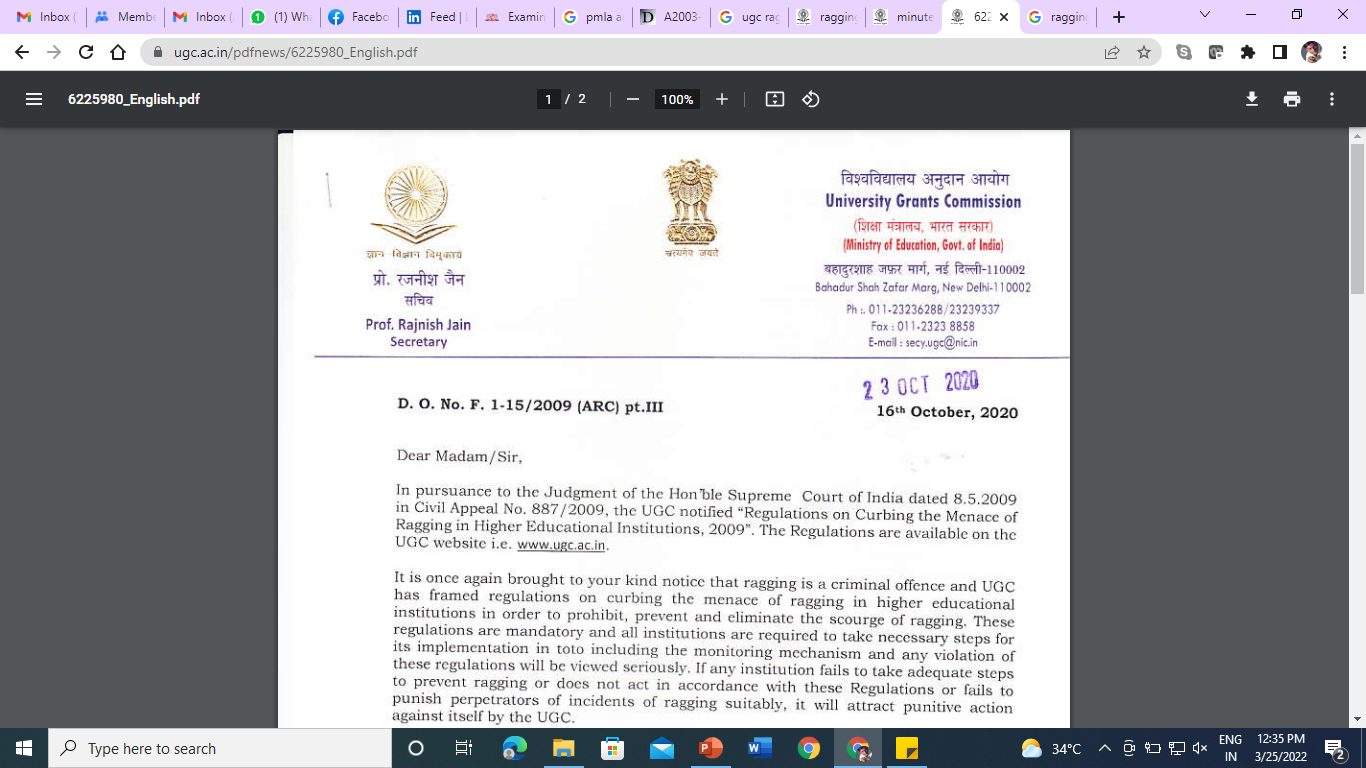 4
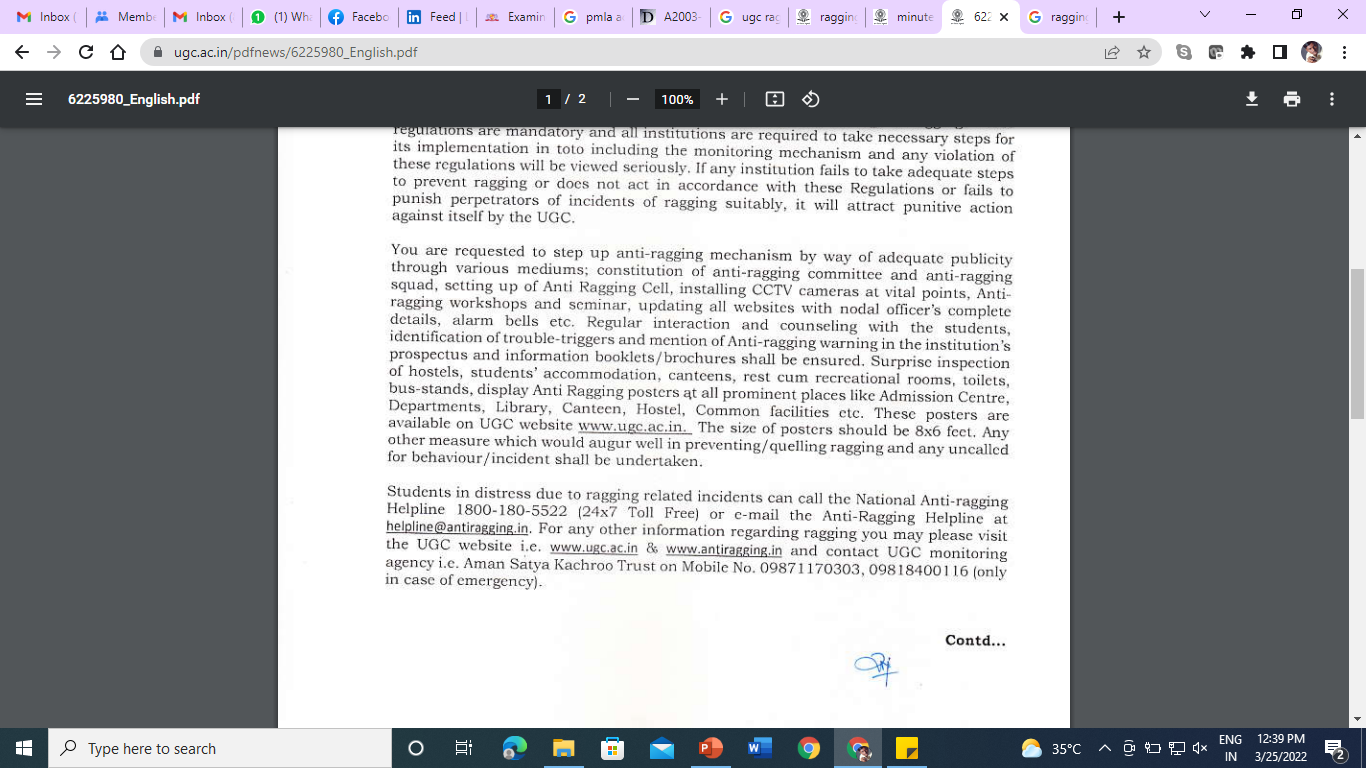 5
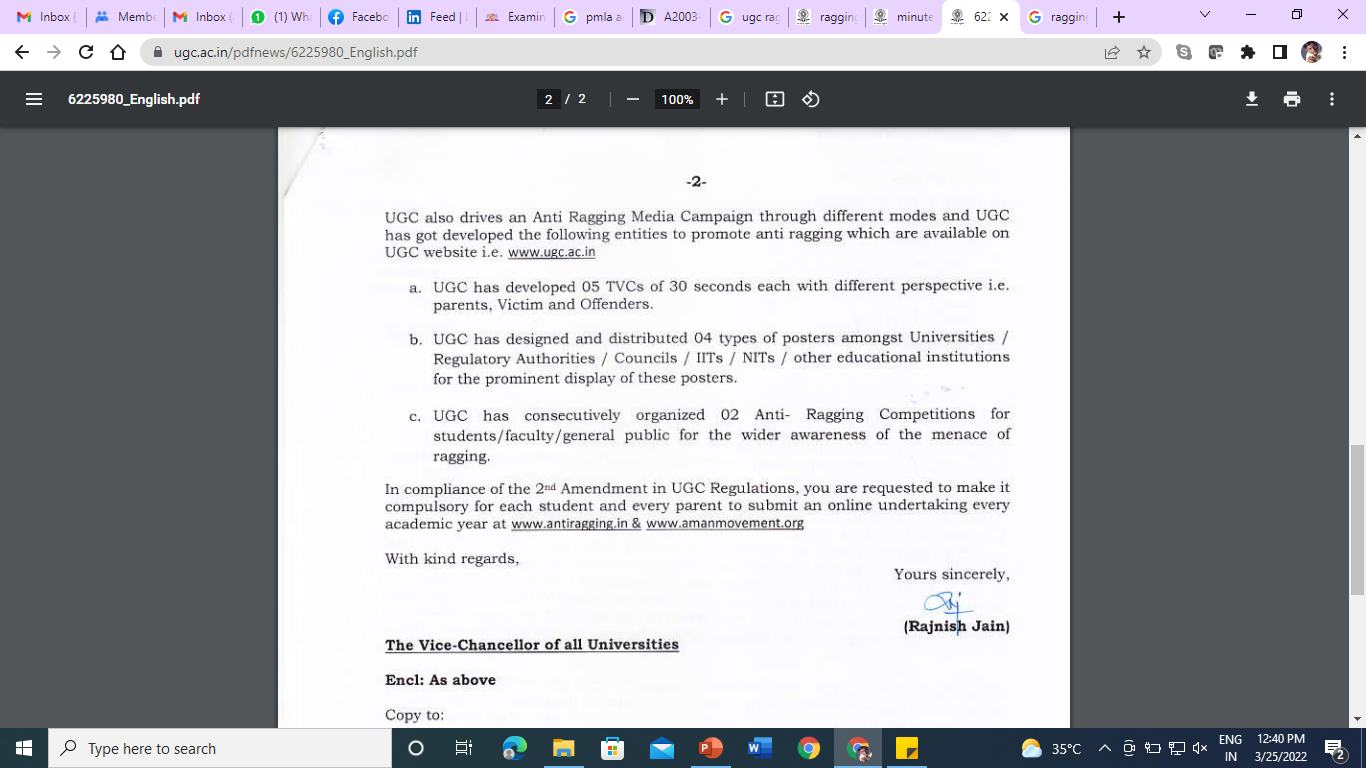 6
“UGC Regulations on curbing the menace of ragging in higher educational institutions, 2009”
https://www.iitk.ac.in/dosa/data/Supreme-court-Judgment-2009-03-06-21.pdf
7
Origin of UGC Regulation on Ragging
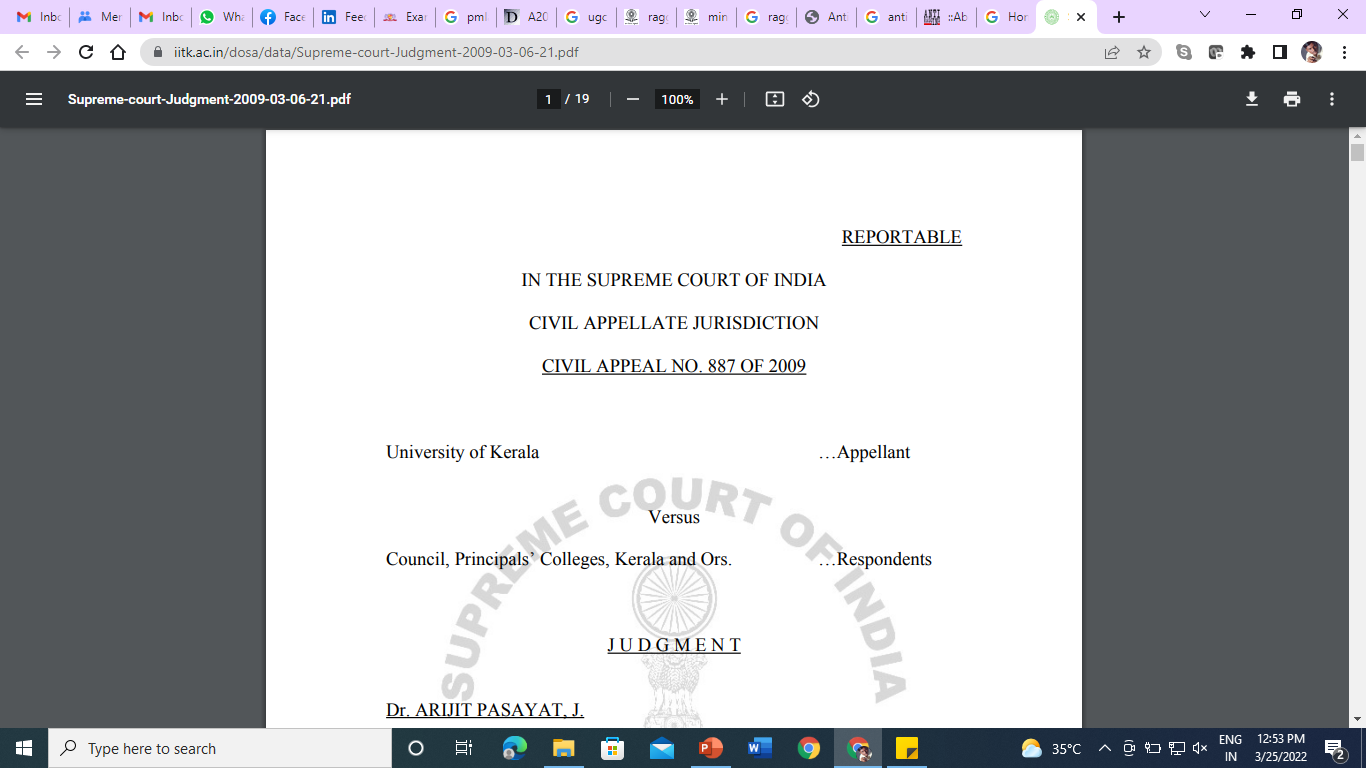 8
https://www.iitk.ac.in/dosa/data/Supreme-court-Judgment-2009-03-06-21.pdf
States Actions
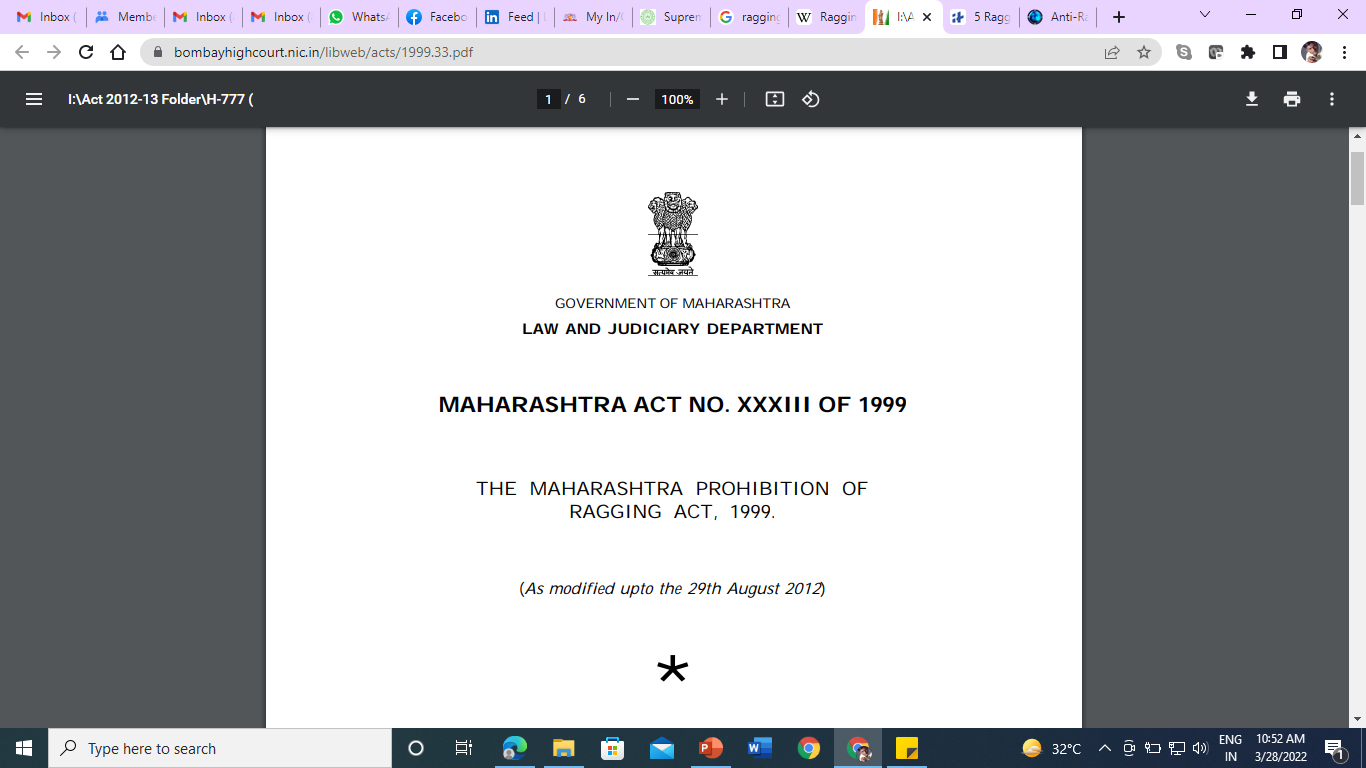 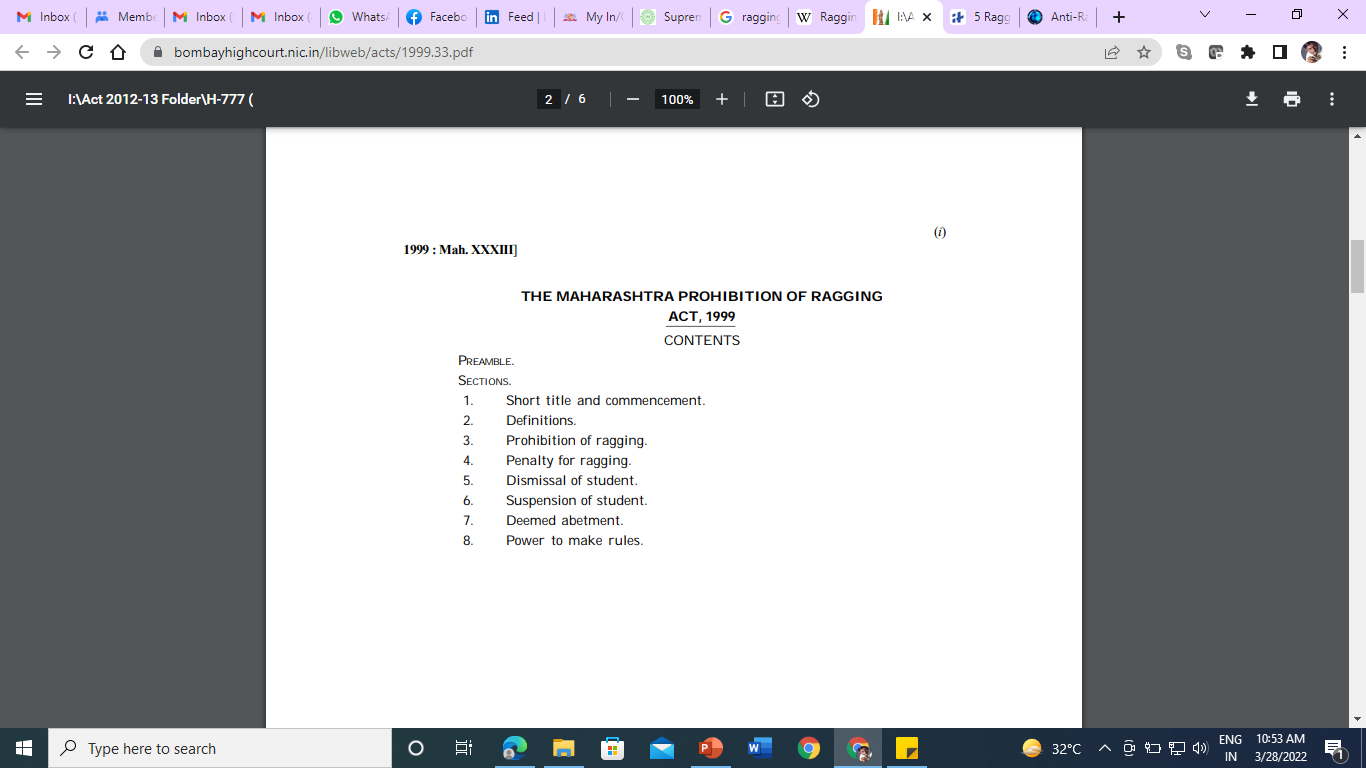 https://bombayhighcourt.nic.in/libweb/acts/1999.33.pdf
9
States Actions
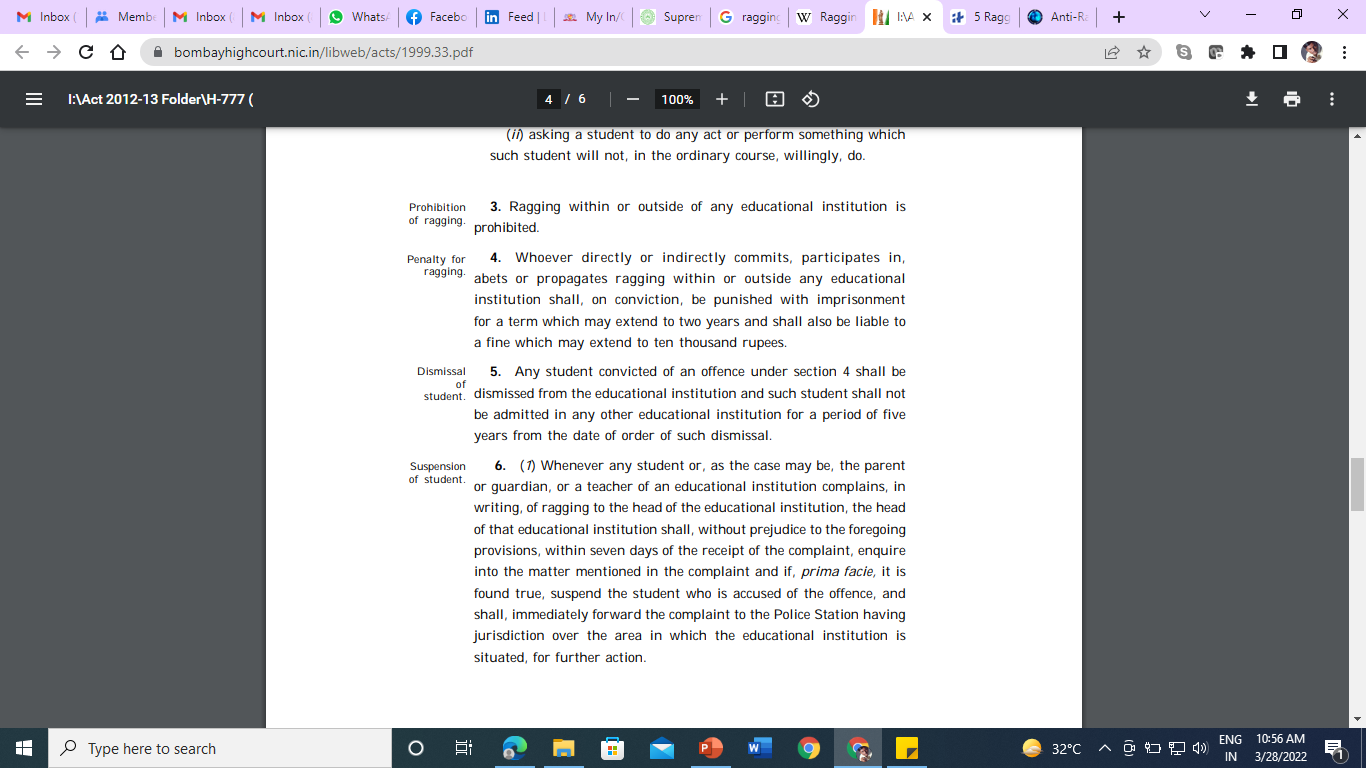 https://bombayhighcourt.nic.in/libweb/acts/1999.33.pdf
10
Other bodies
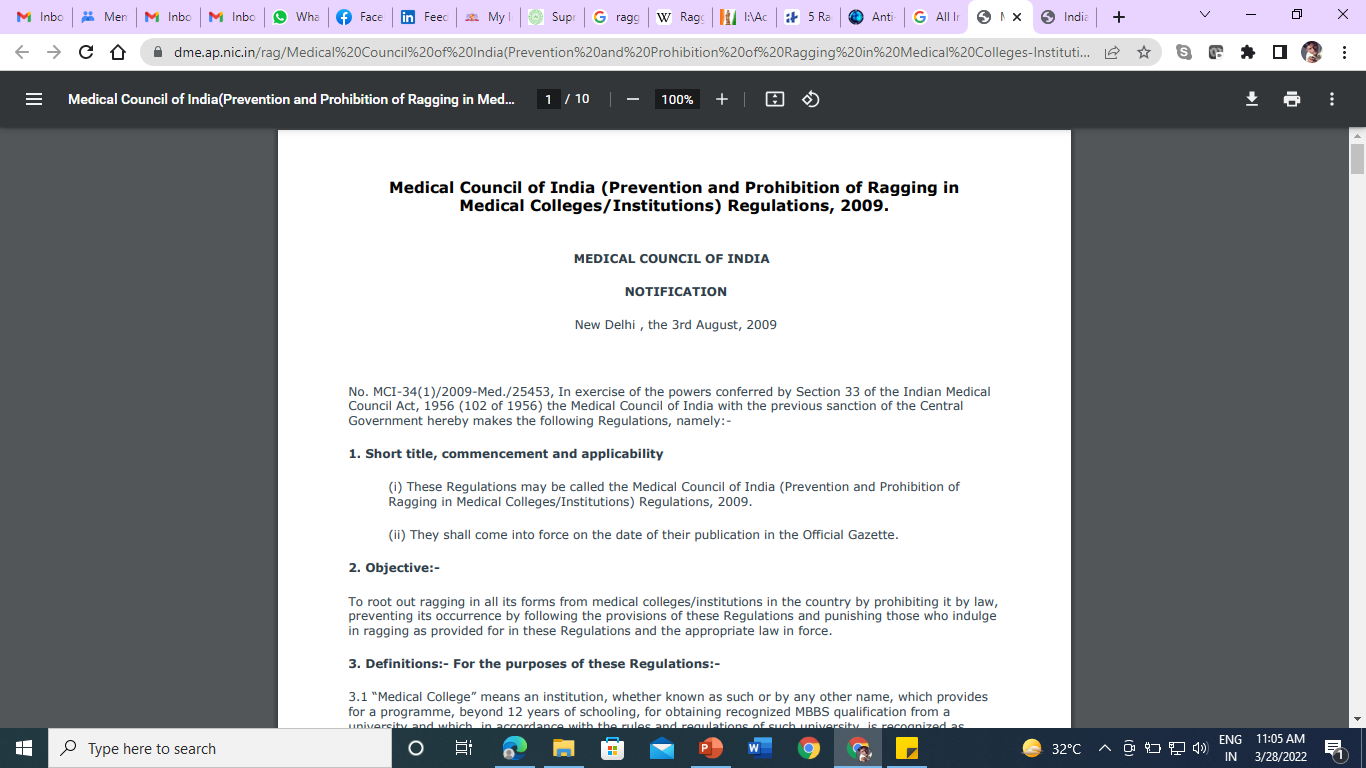 https://bombayhighcourt.nic.in/libweb/acts/1999.33.pdf
11
Other bodies
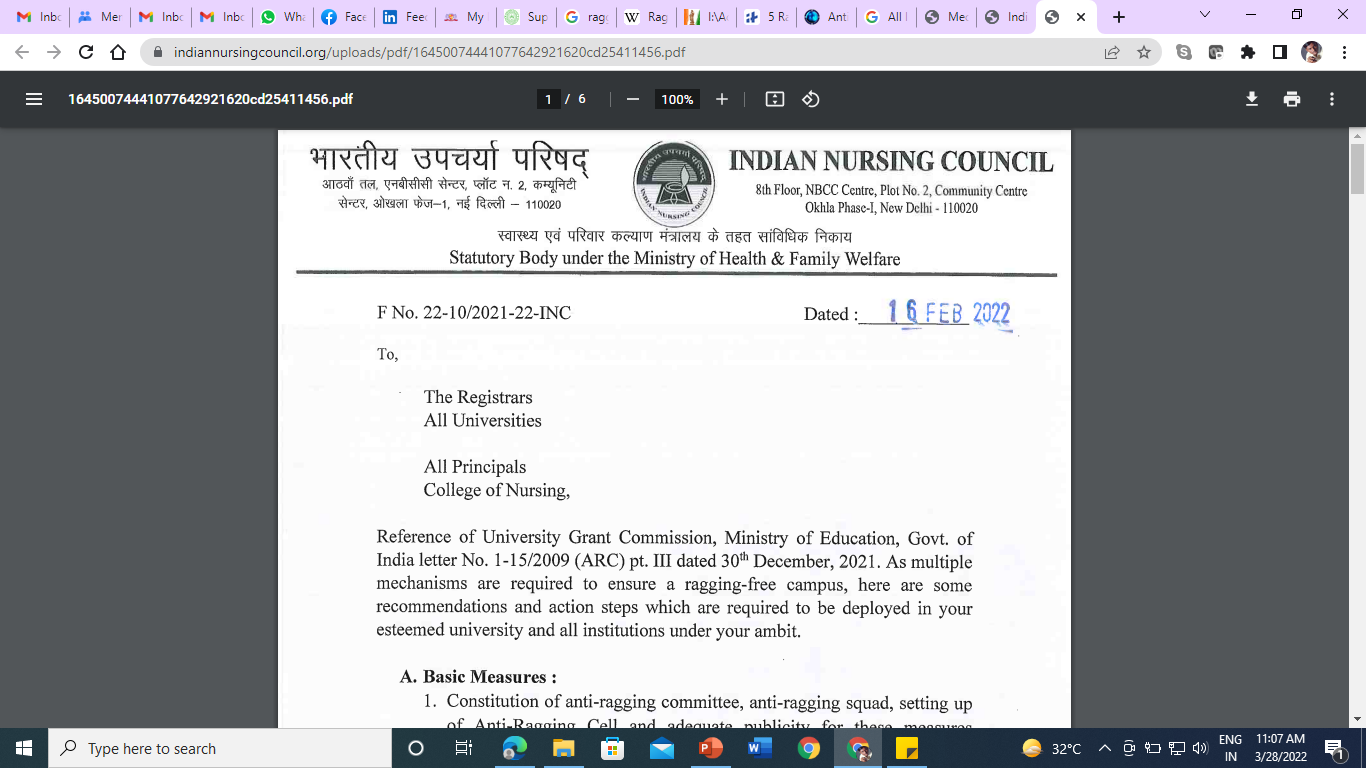 https://www.indiannursingcouncil.org/uploads/pdf/16450074441077642921620cd25411456.pdf
12
What is Ragging?
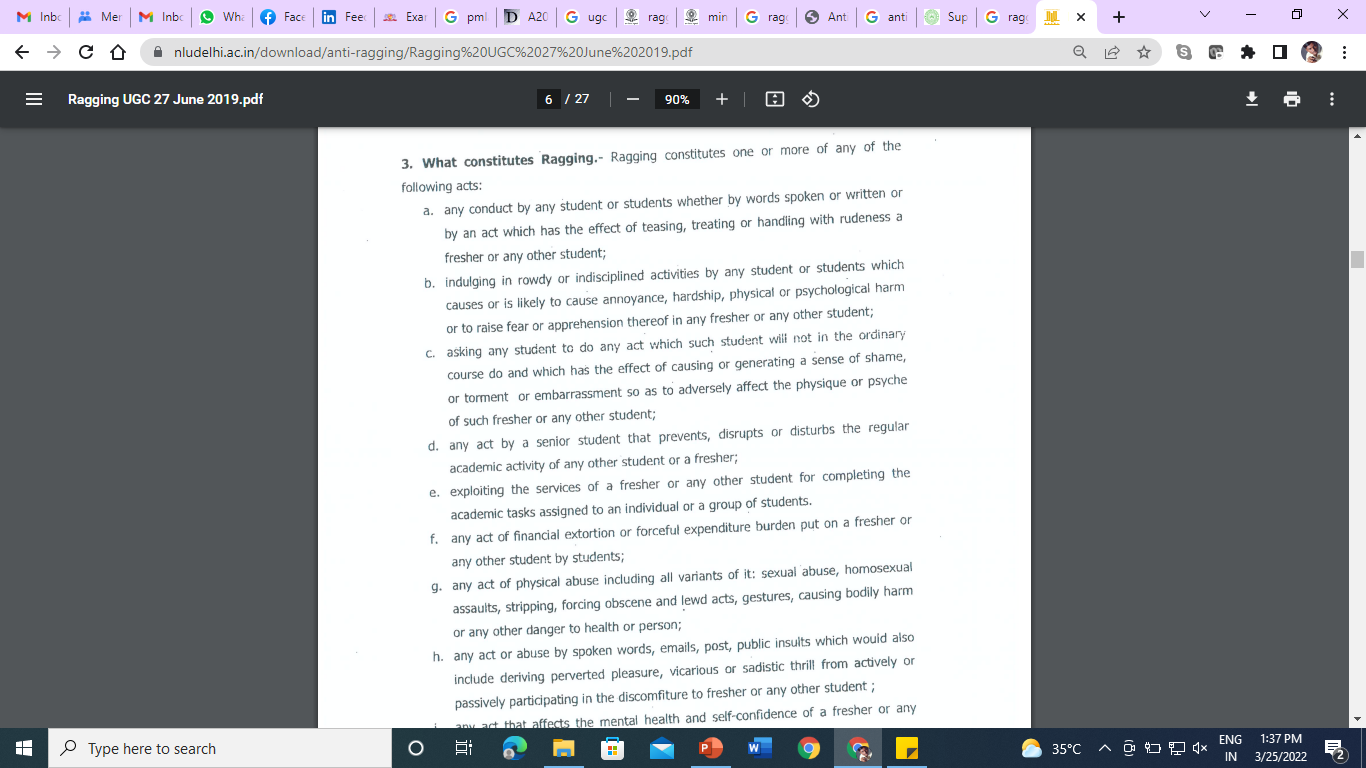 13
Cont…
Cont…
What is Ragging?
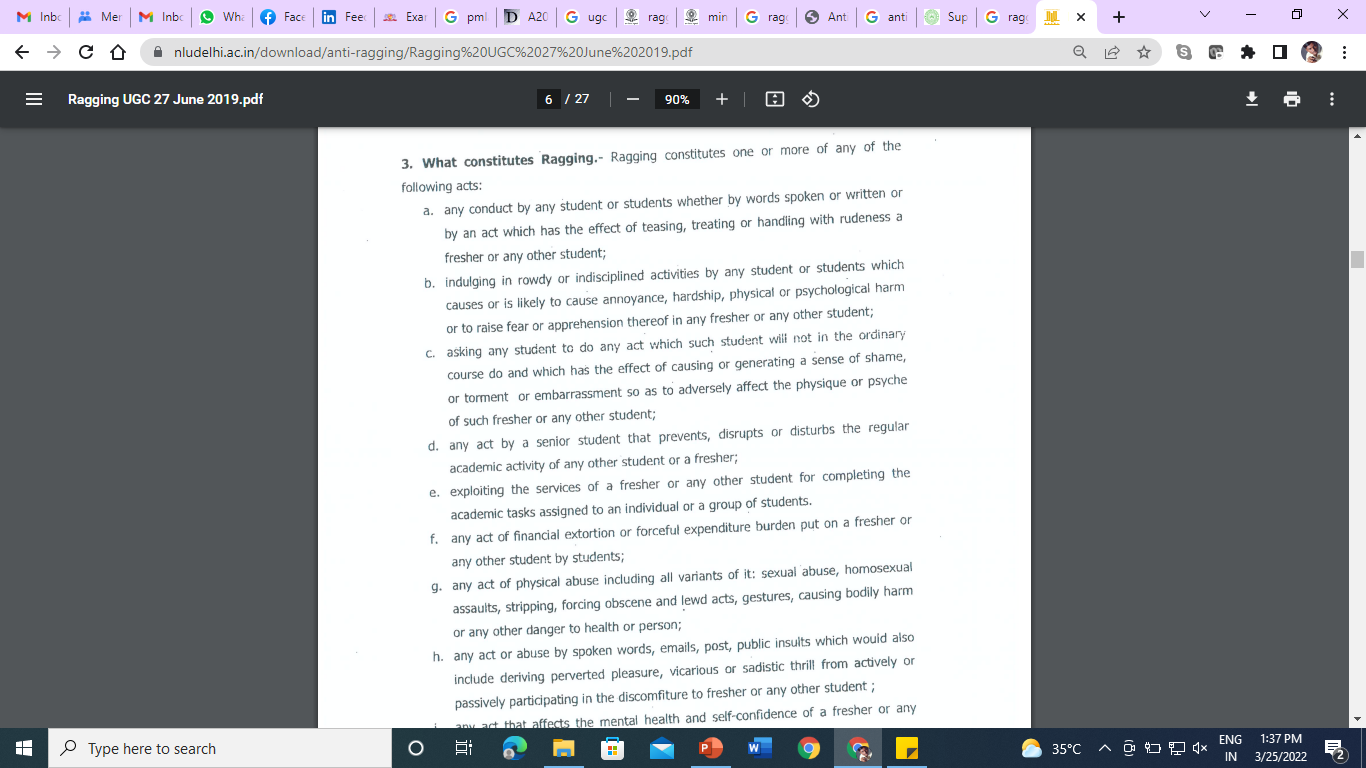 14
Cont…
Cont…
What is Ragging?
The 3rd Amendment of UGC Regulations on “Curbing the menace of Ragging in Higher Educational Institutions, 2016 according to this: 3(j) 

Any act of physical or mental abuse (including bullying and exclusion) targeted at another student (Fresher or otherwise) on the ground of colour, race, religion, caste, ethnicity, gender (including transgender), sexual orientation, appearance, nationality, regional origins, linguistic identity, place of birth, place of residence or economic background.
15
Why student(s) do ragging?
1. To derive a sadistic pleasure 
2. To show off power, authority or superiority over juniors or freshers.
16
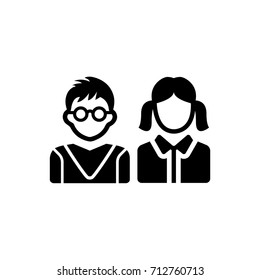 Administrative Action in the event of ragging :-
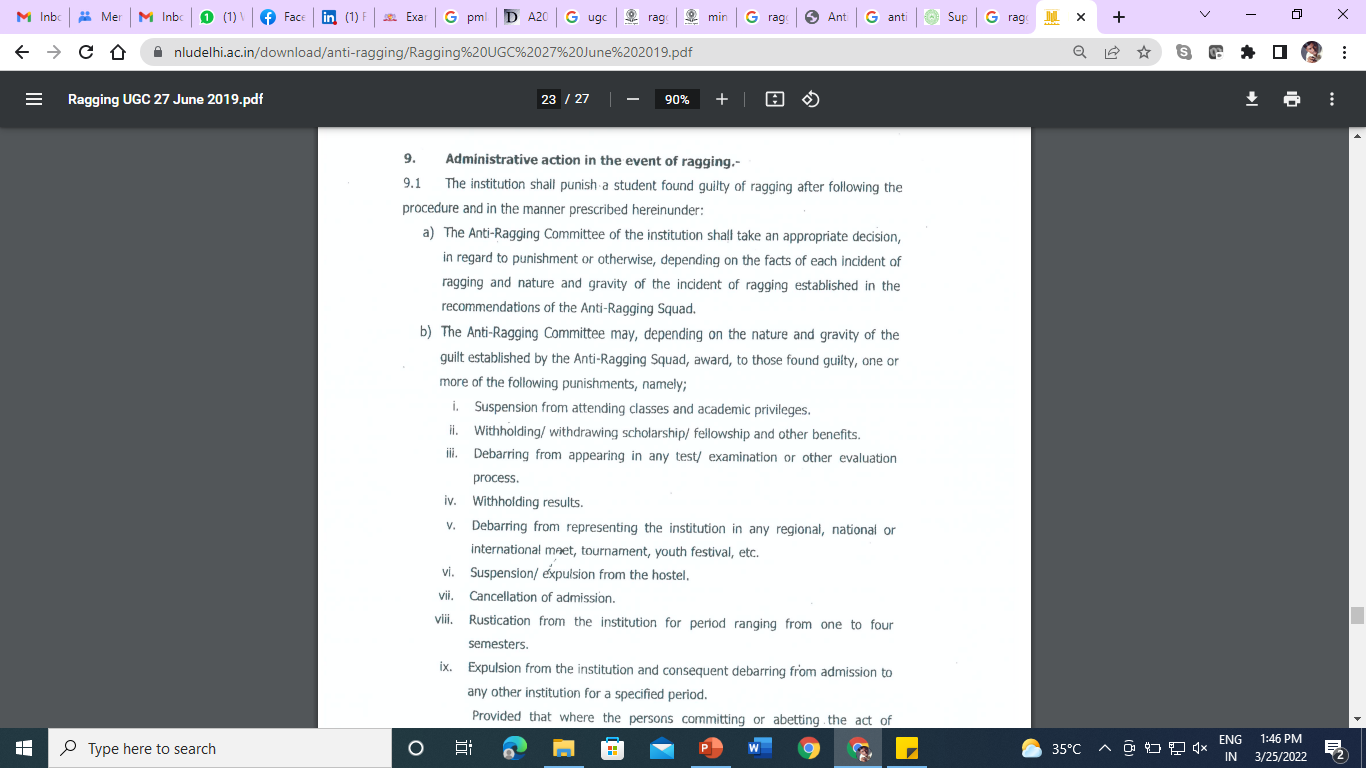 17
Cont…
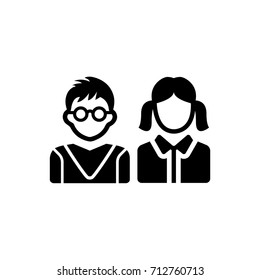 Cont…
Administrative Action in the event of ragging :-
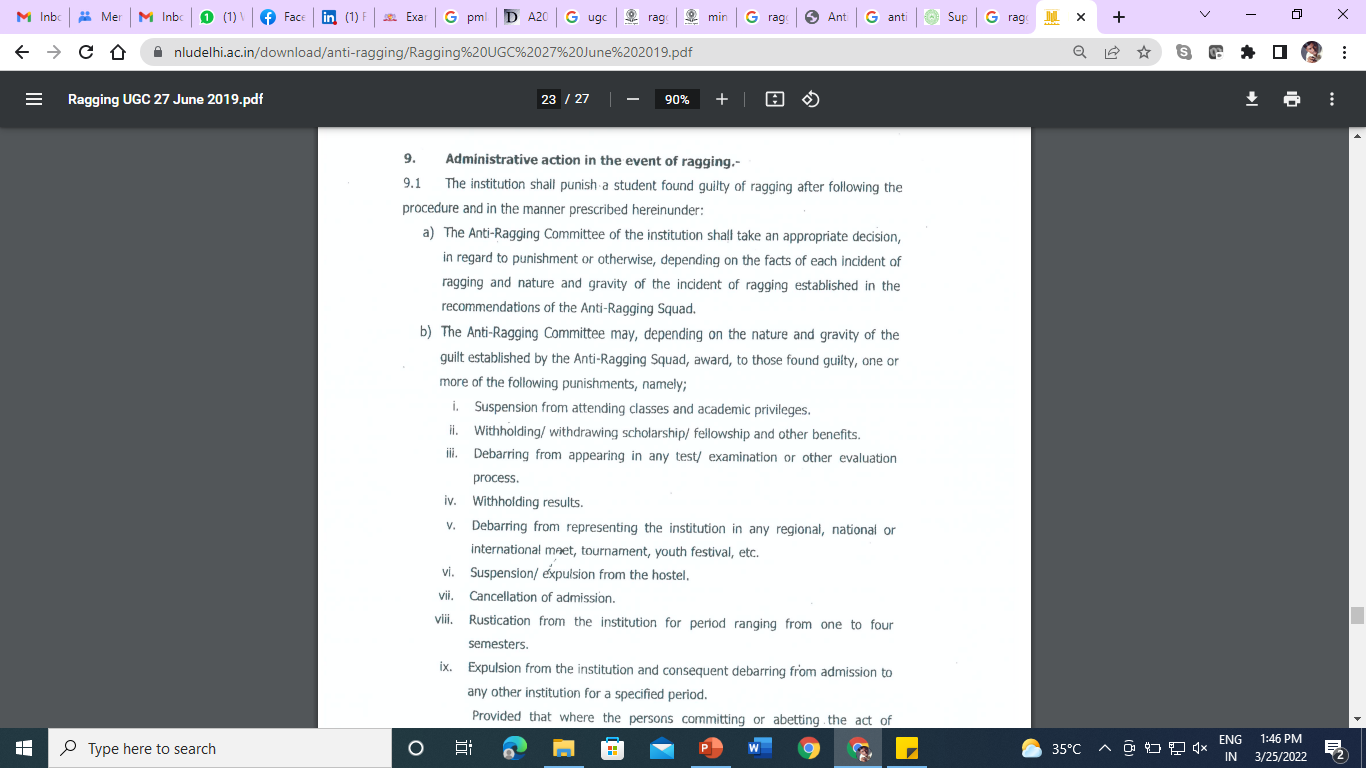 18
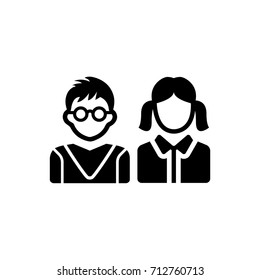 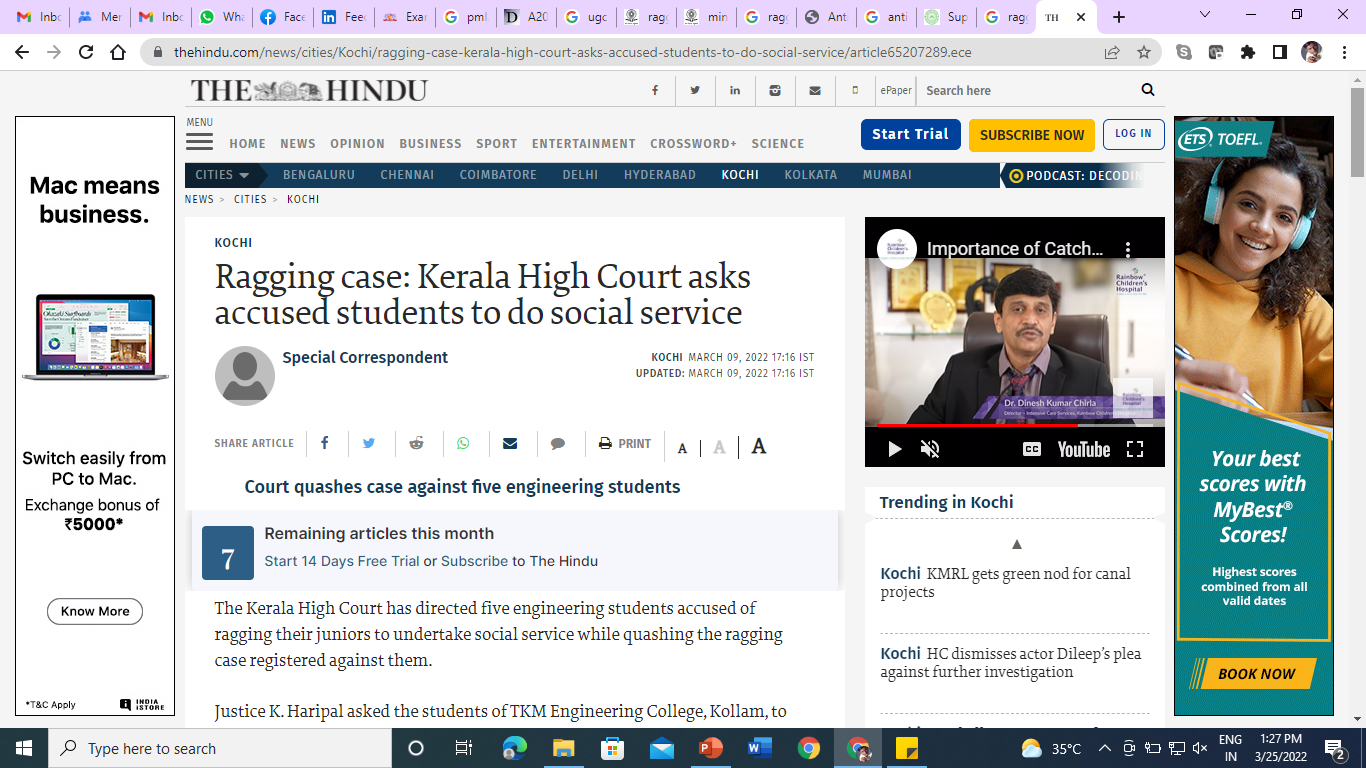 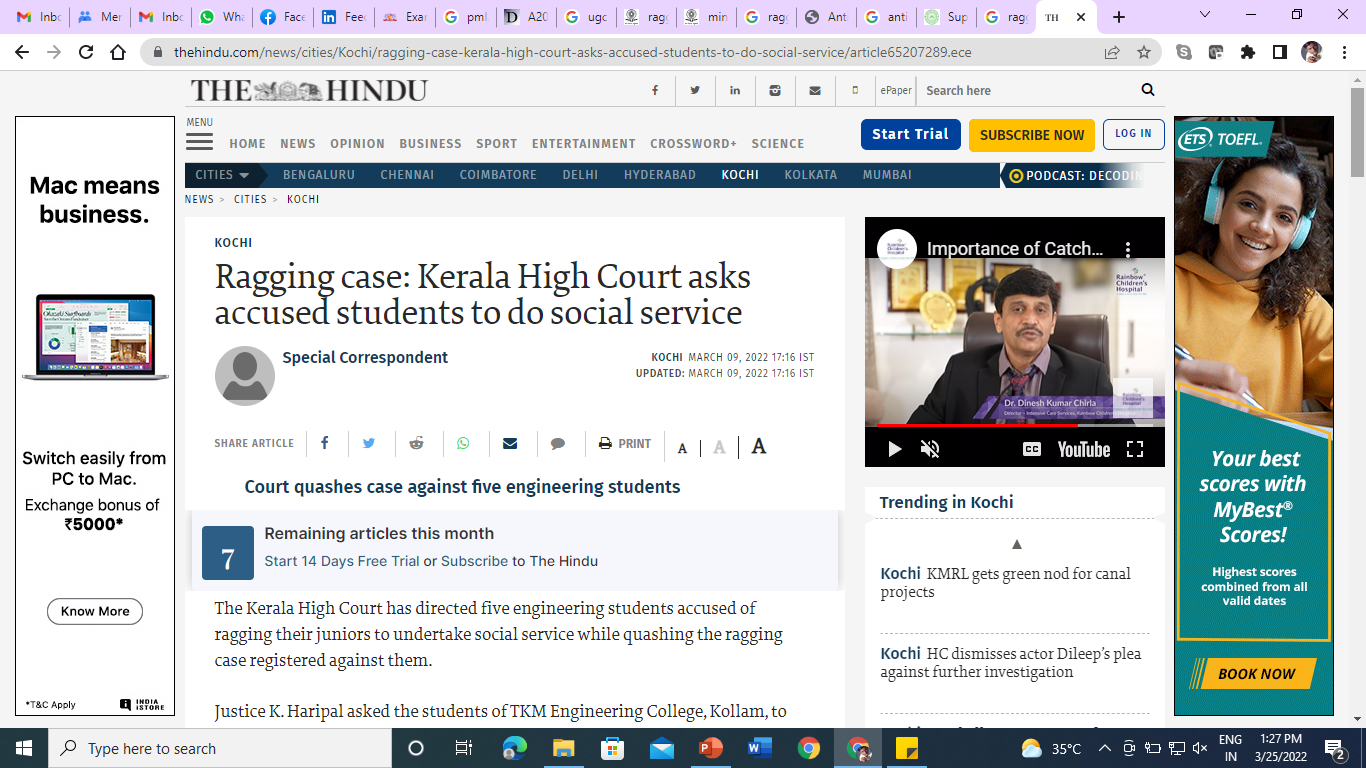 https://www.thehindu.com/news/cities/Kochi/ragging-case-kerala-high-court-asks-accused-students-to-do-social-service/article65207289.ece
19
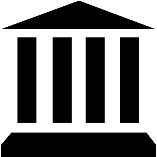 Administrative Action against the institution :-
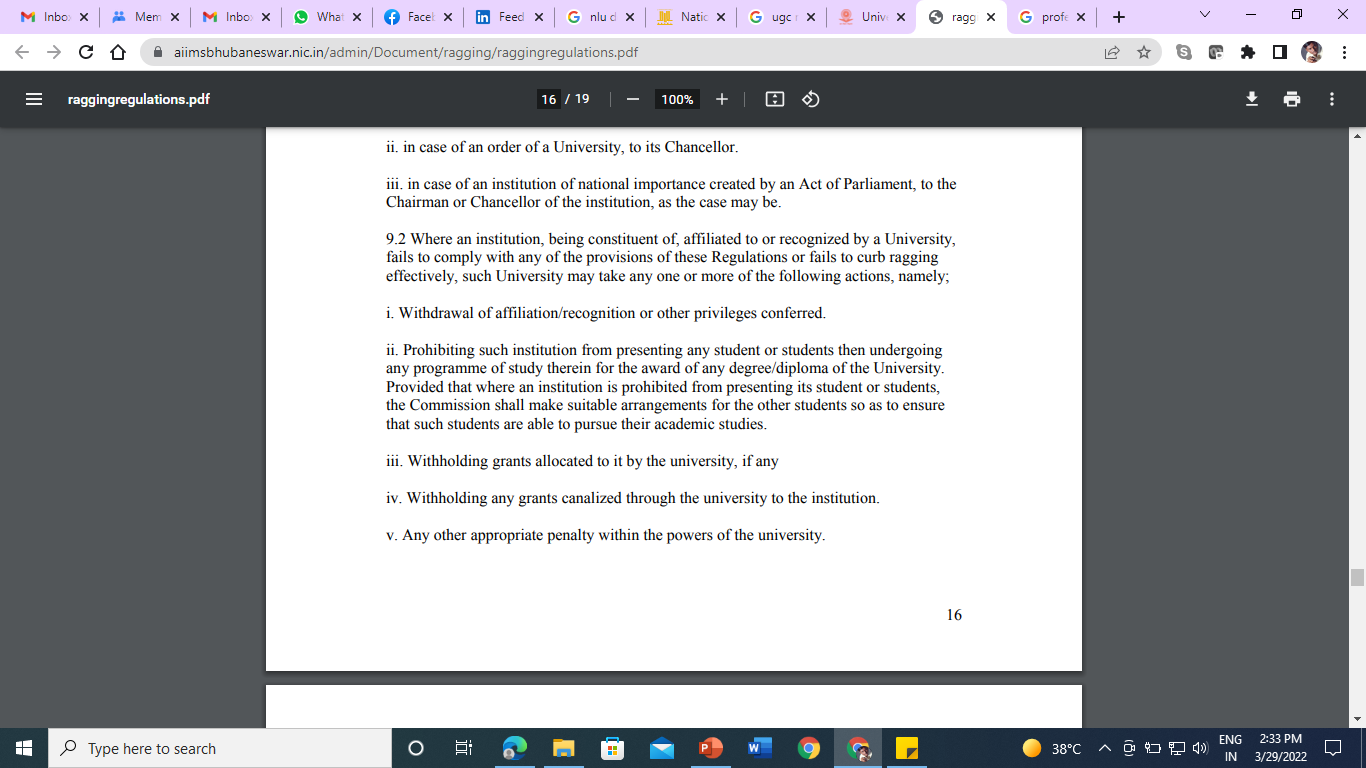 https://antiragging.in/
20
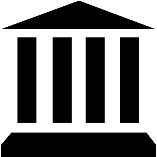 Administrative Action against the institution :-
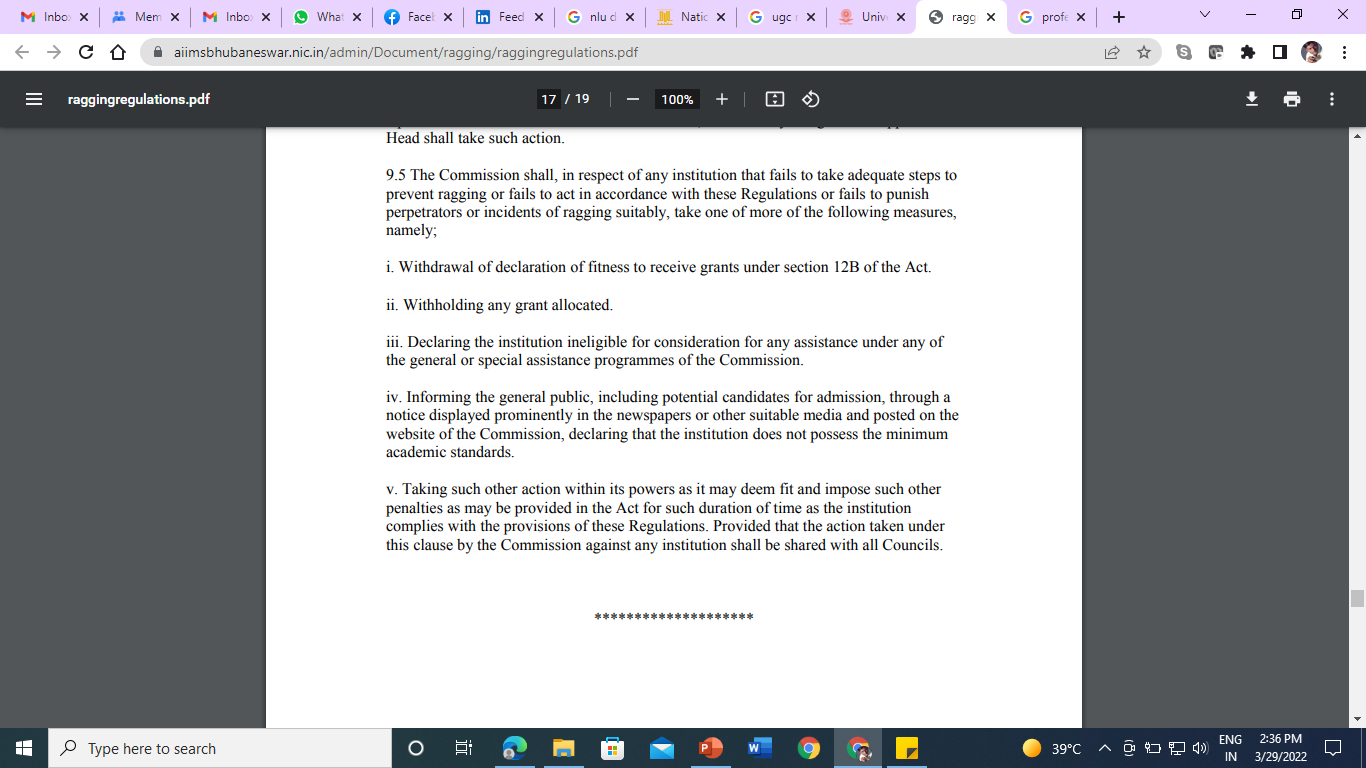 https://antiragging.in/
21
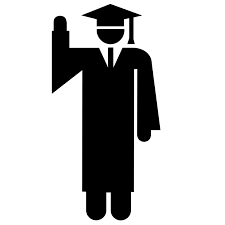 Administrative Action against faculty/staff :-
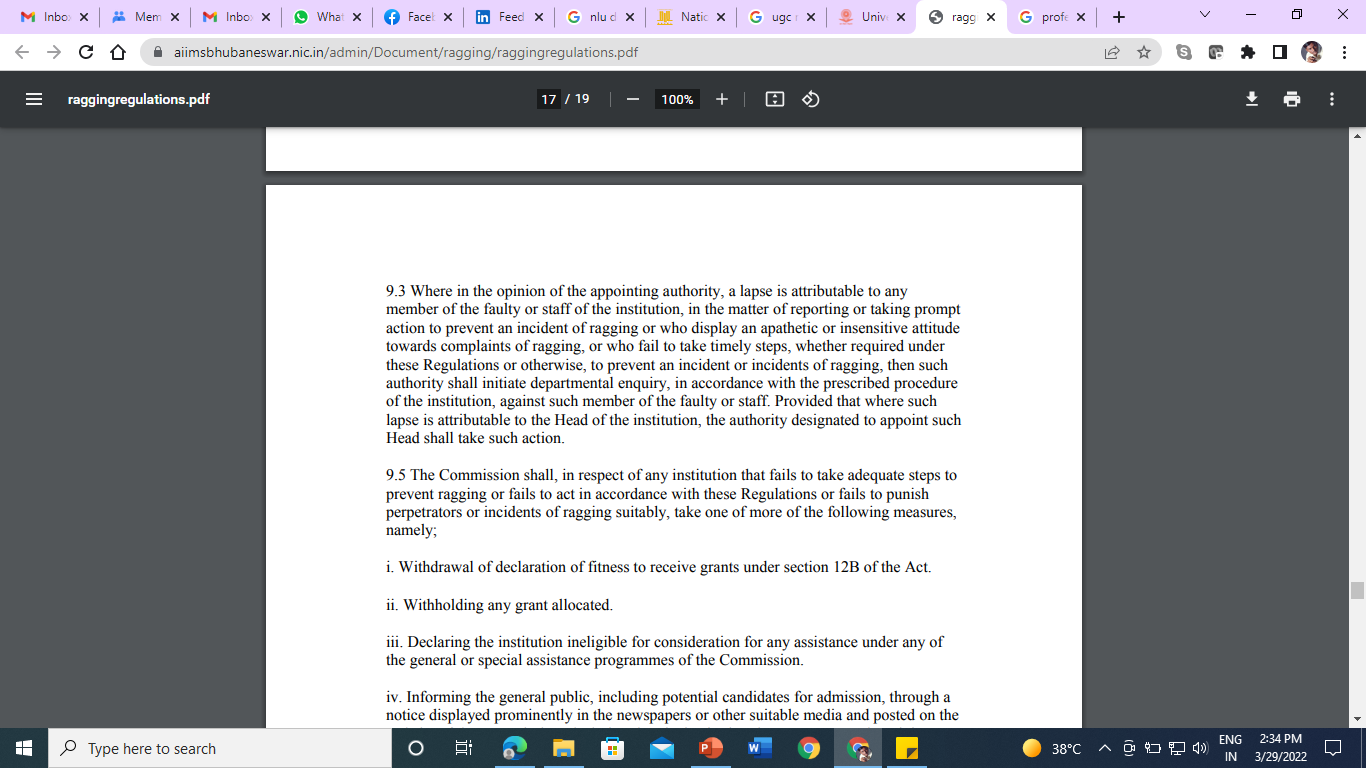 https://antiragging.in/
22
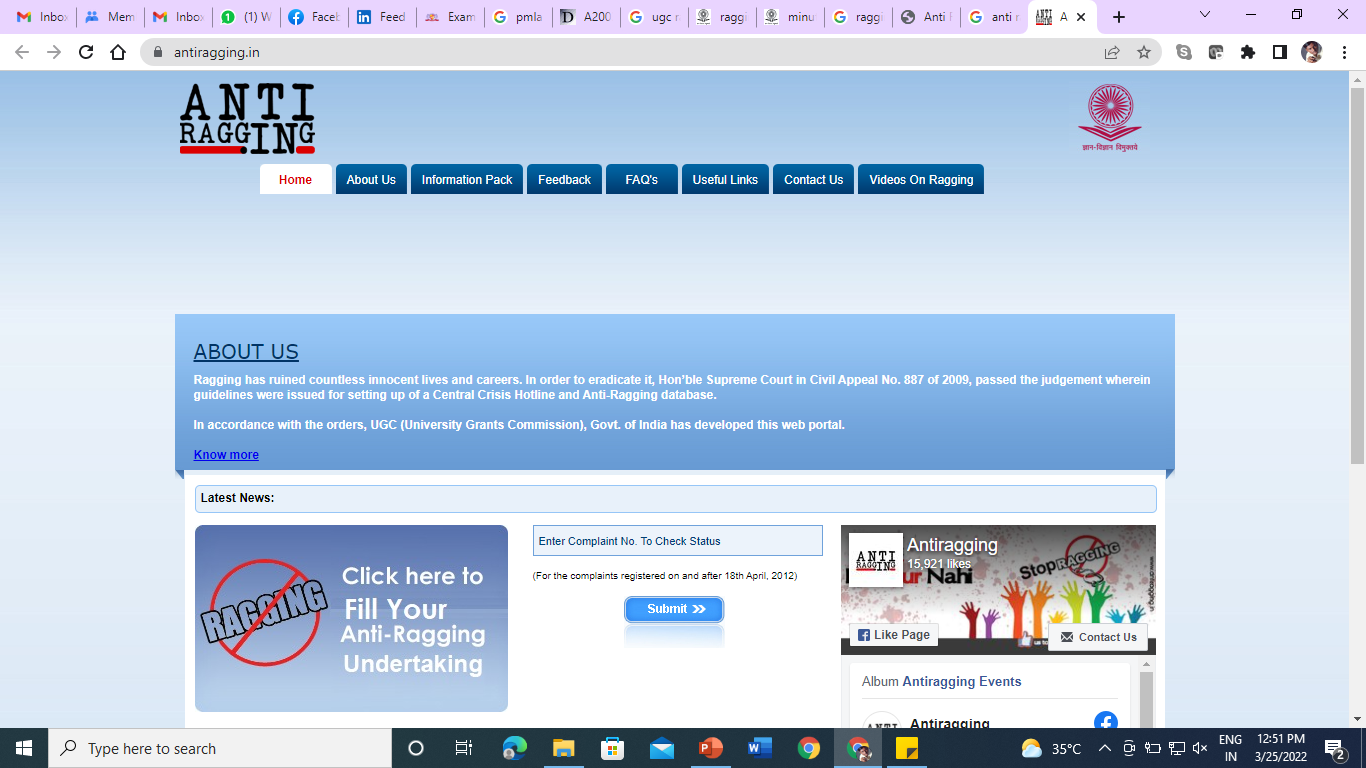 https://antiragging.in/
23
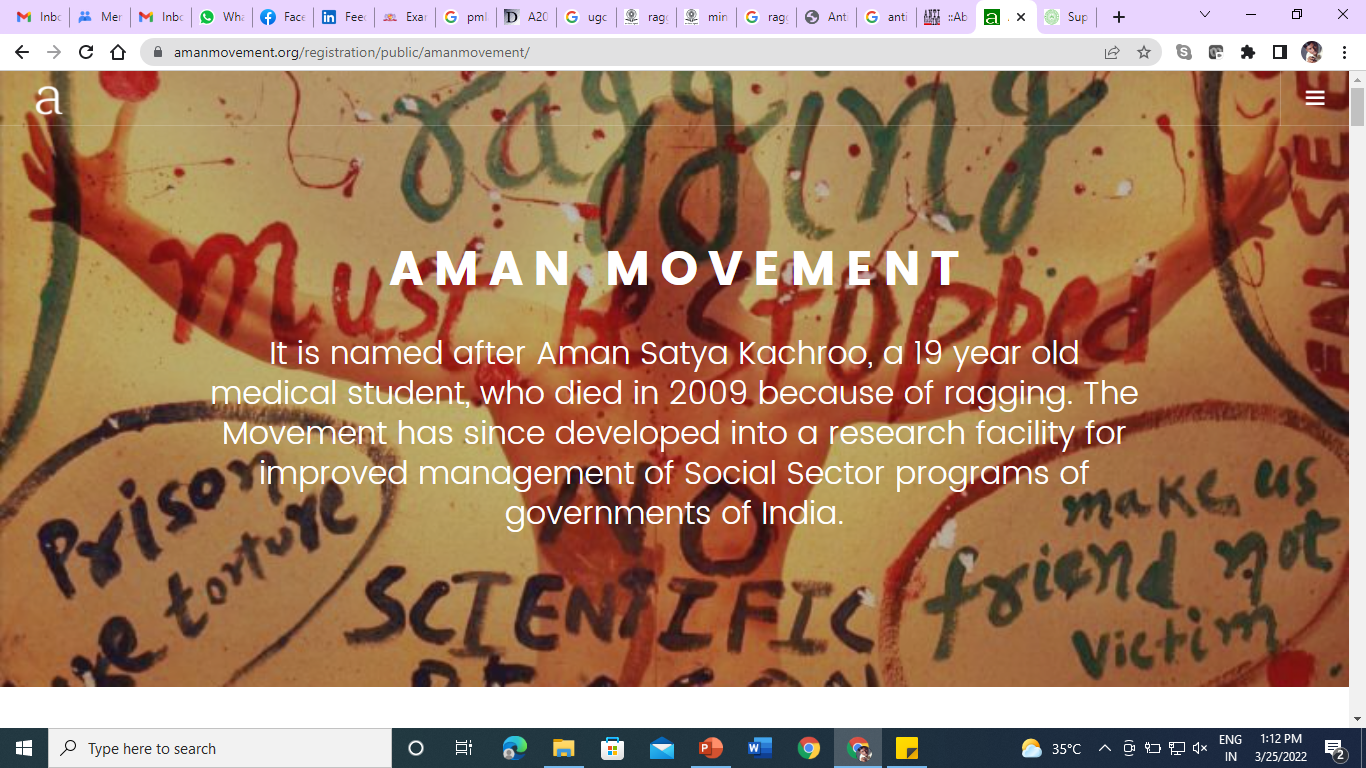 https://amanmovement.org/
24
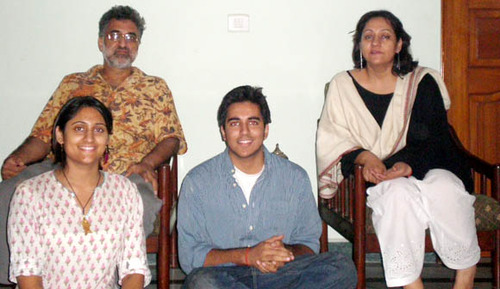 Aman Satya Kachroo was only 19-years-old when four seniors ragged him to death at Dr Rajendra Prasad Medical College in Himachal Pradesh in 2009. 

The young medical student suffered head injuries which he later succumbed to. Kachroo had, just a day before his unfortunate death, filed a complaint against the accused for ragging him.
https://amanmovement.org/
25
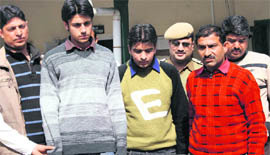 In his complaint, Kachroo claimed that the four accused, Ajay Verma, Naveen Verma, Mukul Sharma and Abhinav Verma, drunk, gathered around 13 first-year students and asked them to slap and hit each other. He also said that Ajay Verma later slapped him seven times. This apparently carried on till 4 am that day. The next day, Aman went to the college hospital complaining of a severe headache. He succumbed to his head injuries that night.

The four accused students were freed on "good conduct" in 2013. They were re-enrolled in a government college upon their release. They will however not be able to join any government jobs.
26
https://amanmovement.org/
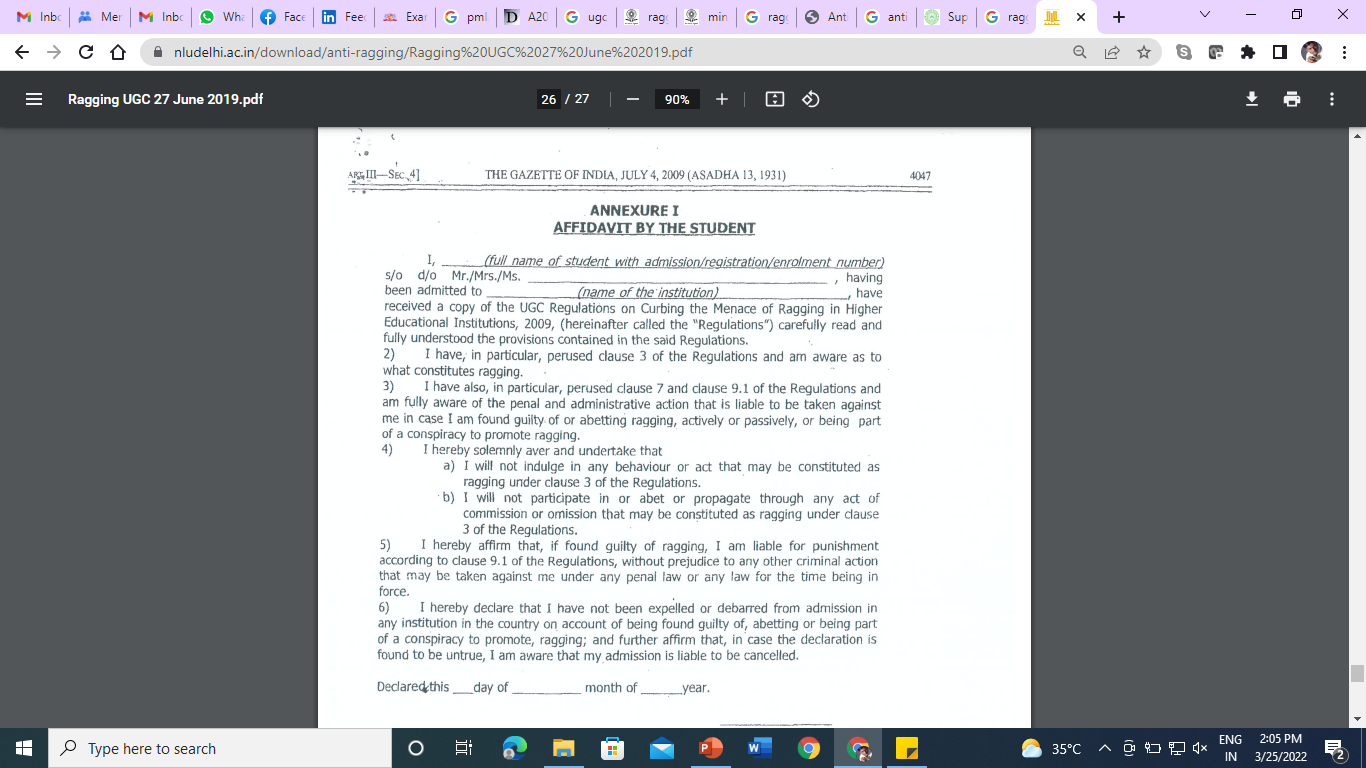 27
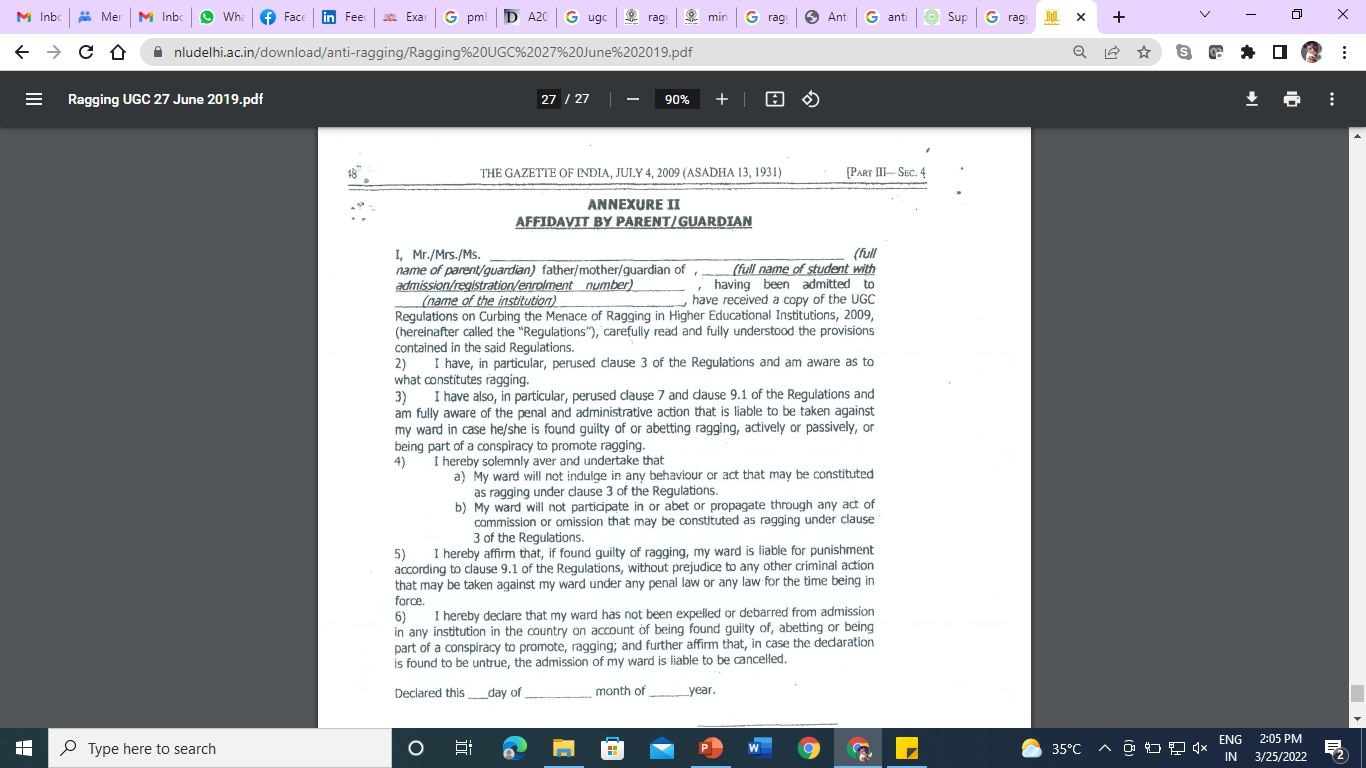 28
Administration
29
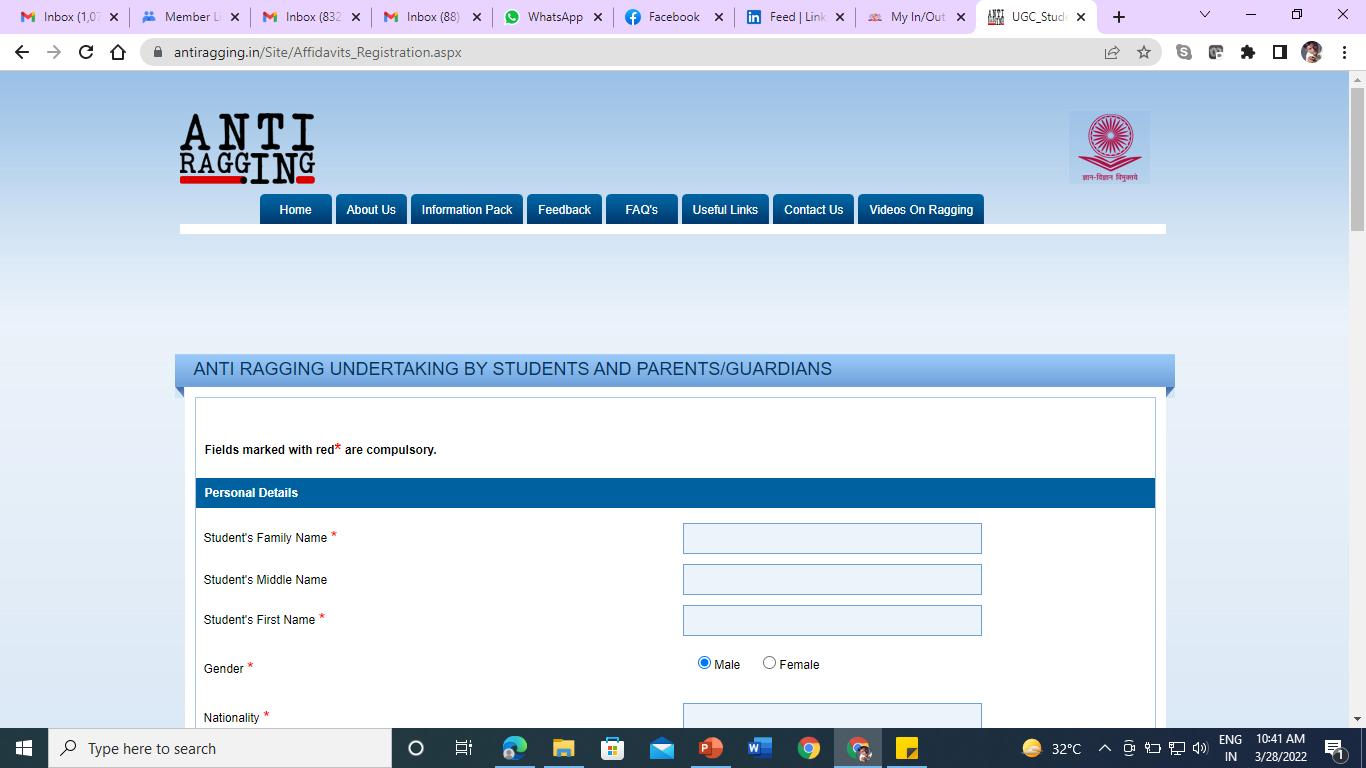 https://www.antiragging.in/Site/Affidavits_Registration.aspx
30
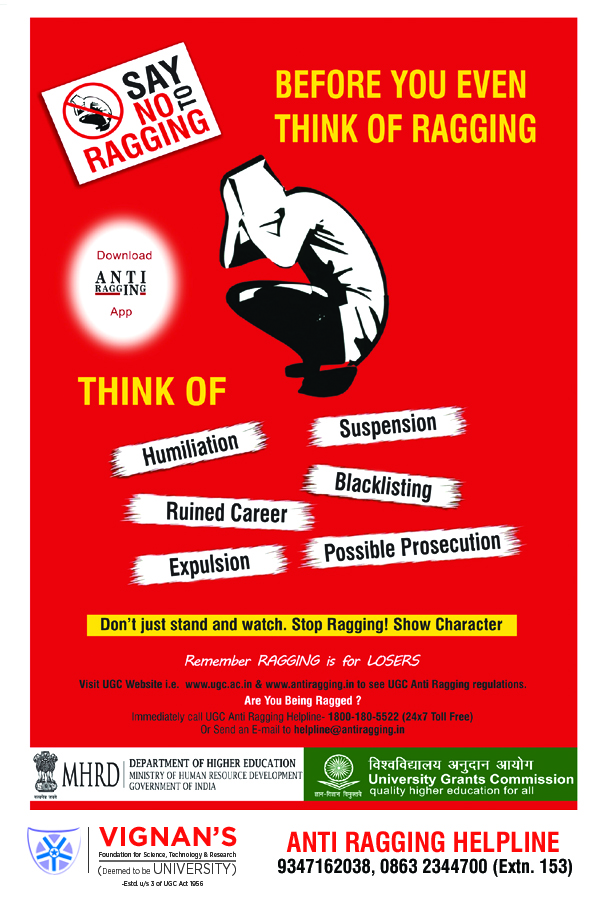 31
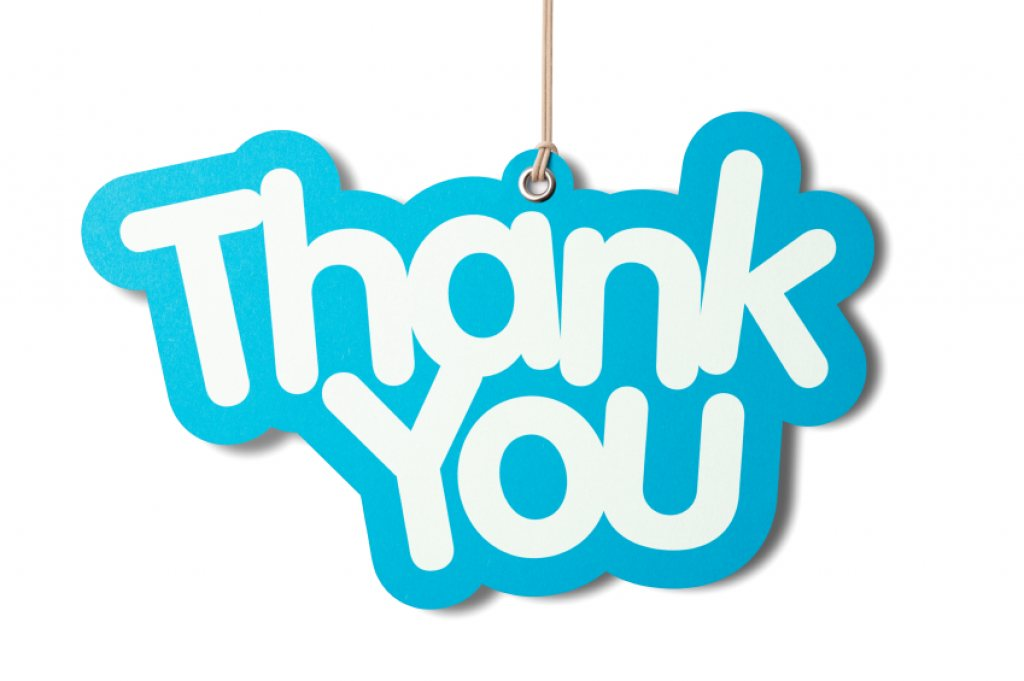 Dr. Kalpeshkumar L Gupta
www.klgupta.in
Mob. 99248 97691
32